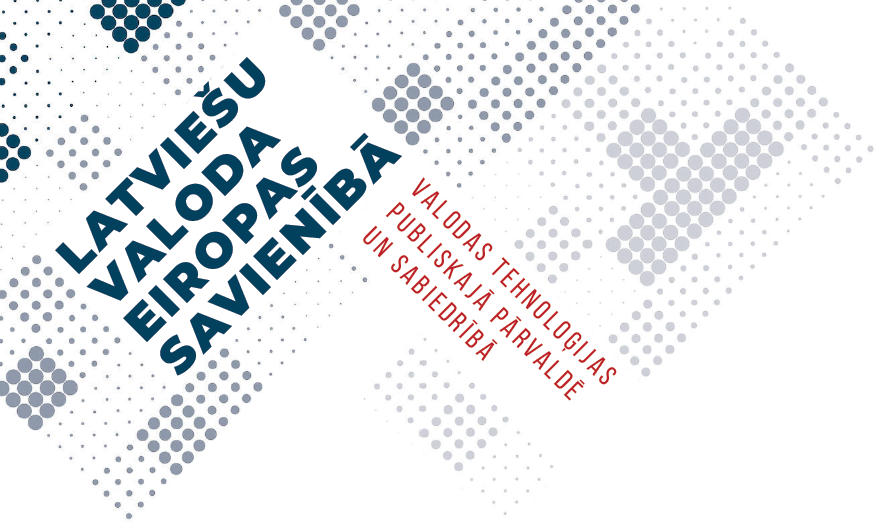 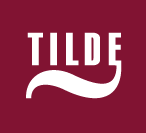 Modernās valodas tehnoloģijas latviešu valodā
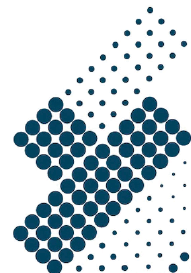 Raivis Skadiņš, Tildes pētniecības un izstrādes direktors
4.11.2022.
Kur esam šobrīd?
Pareizrakstības pārbaude
Gramatikas pārbaude

Mašīntulkošana
Vārdnīcas
Terminu vārdnīcas
Runas atpazīšana
Runas sintēze

Korpusi

Virtuālie asistenti
Bāzes tehnoloģijas ir pieejamas
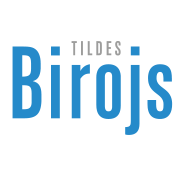 Bāzes tehnoloģijas ir pieejamas
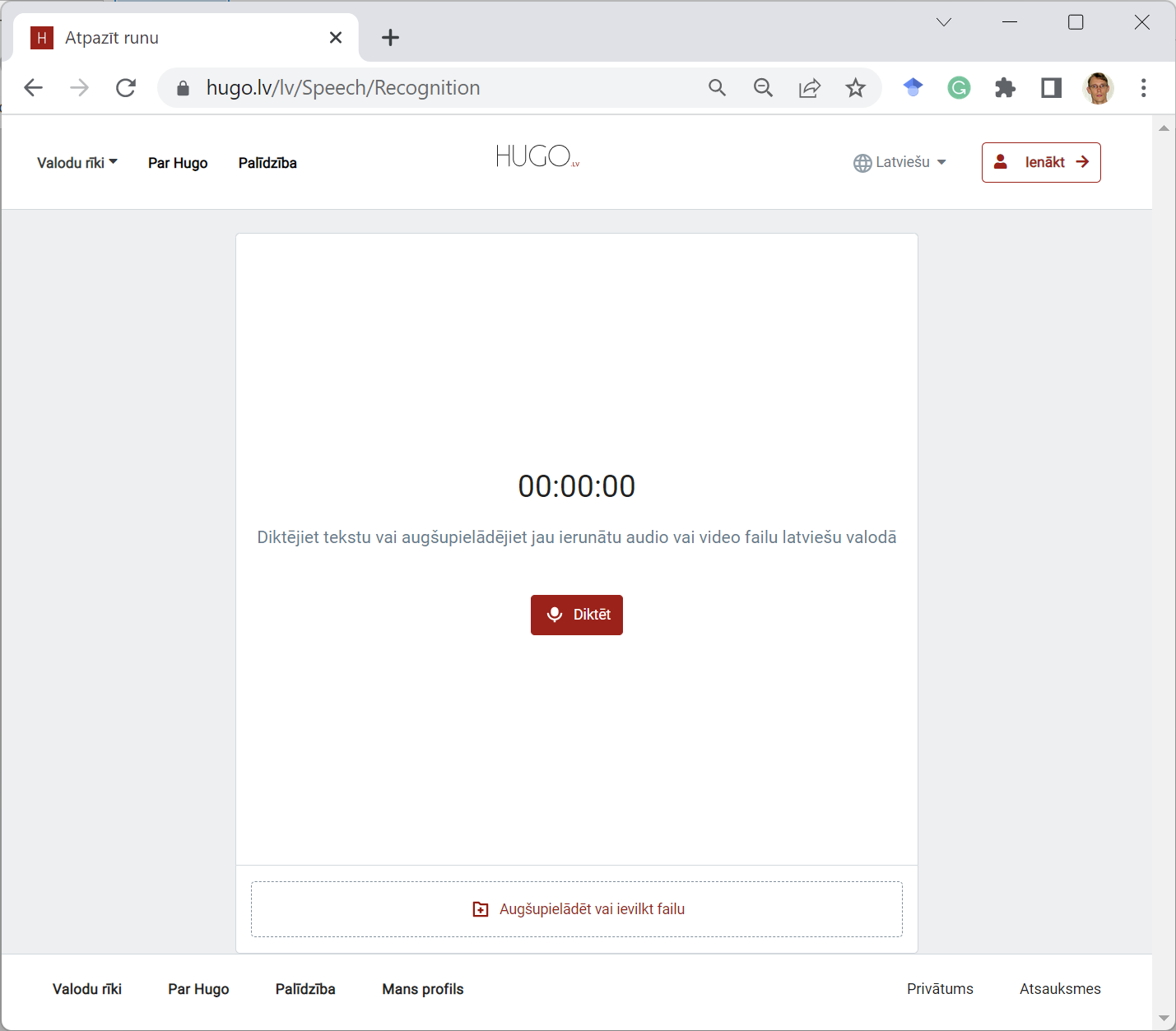 Bāzes tehnoloģijas ir pieejamas
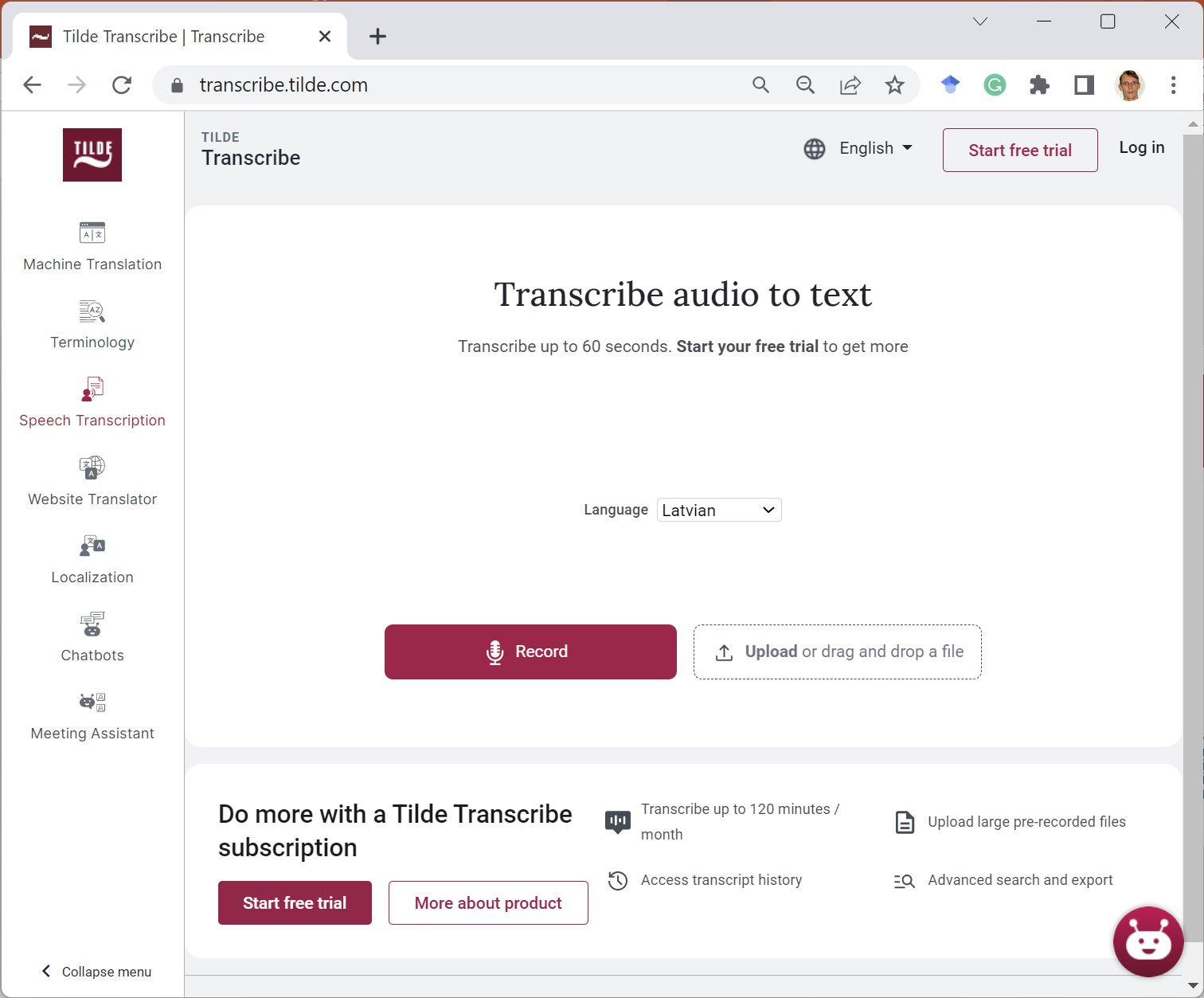 Bāzes tehnoloģijas ir pieejamas
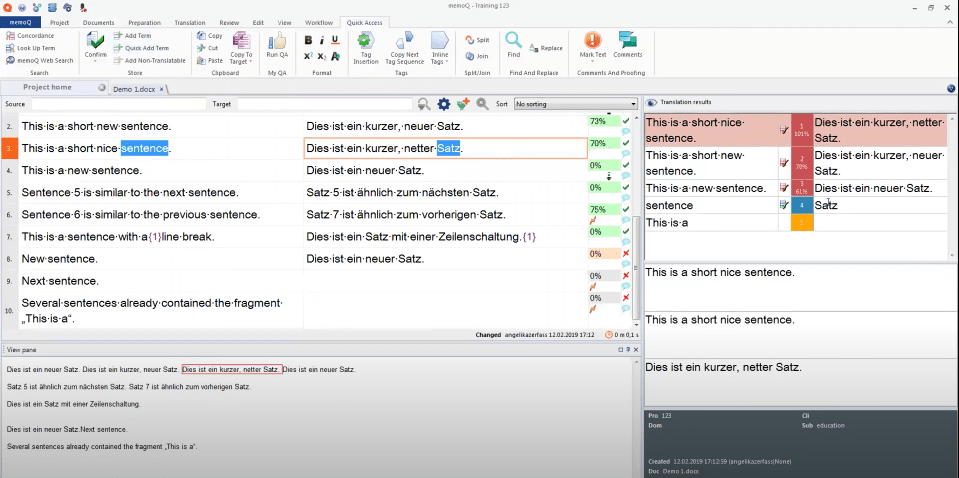 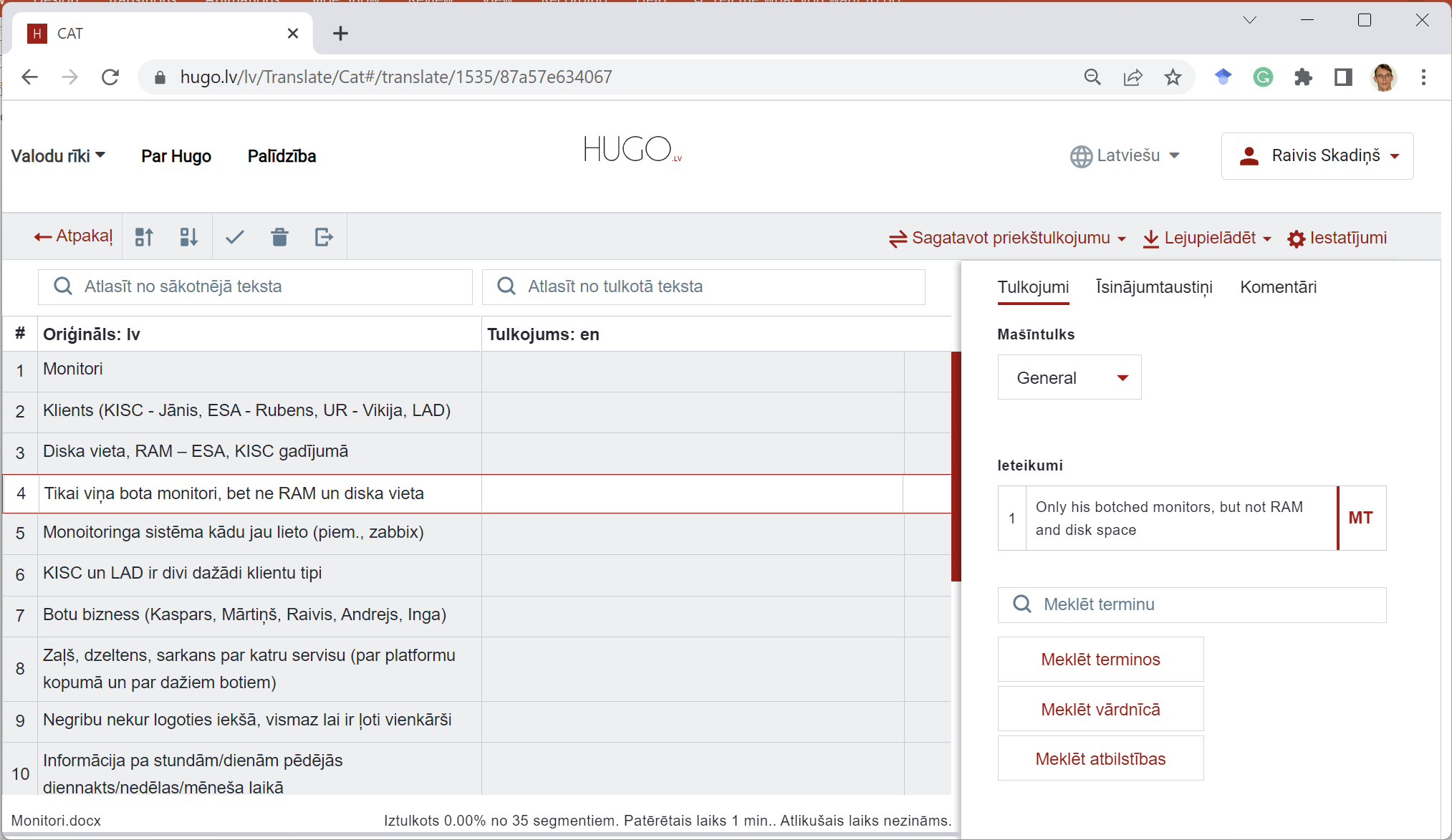 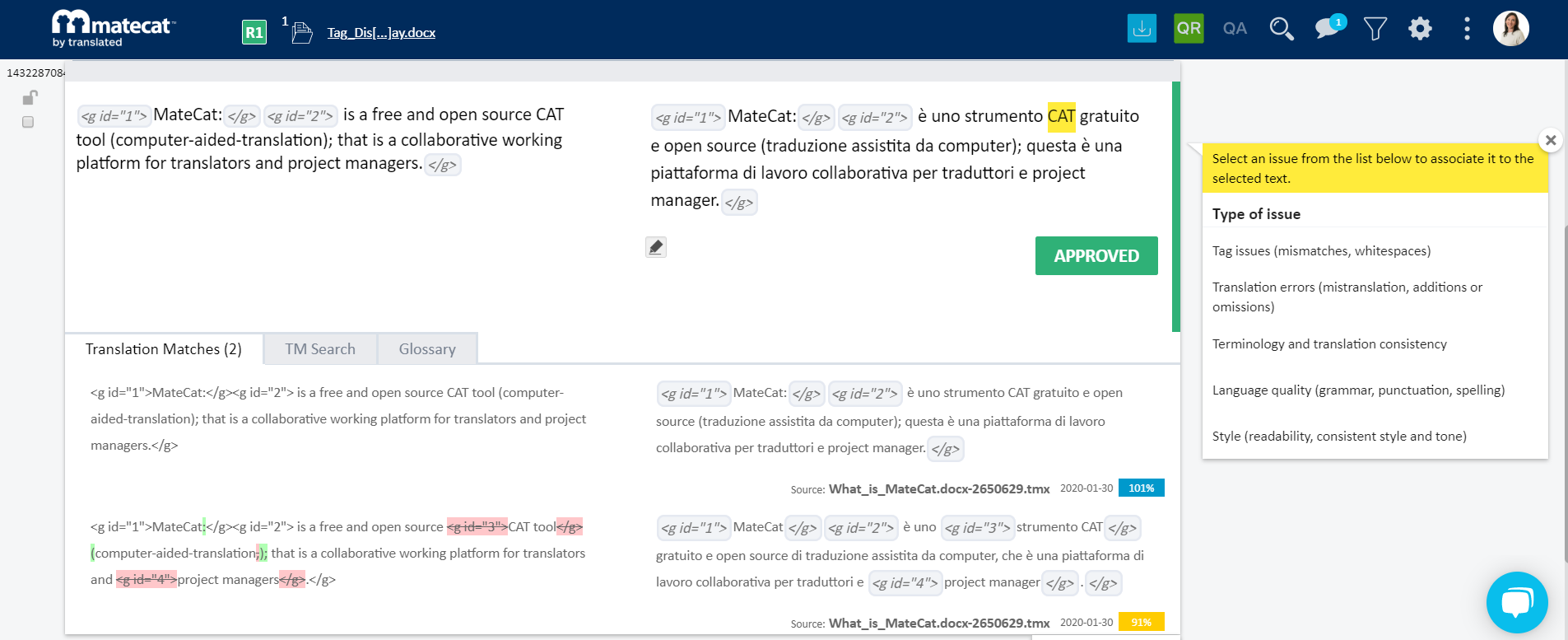 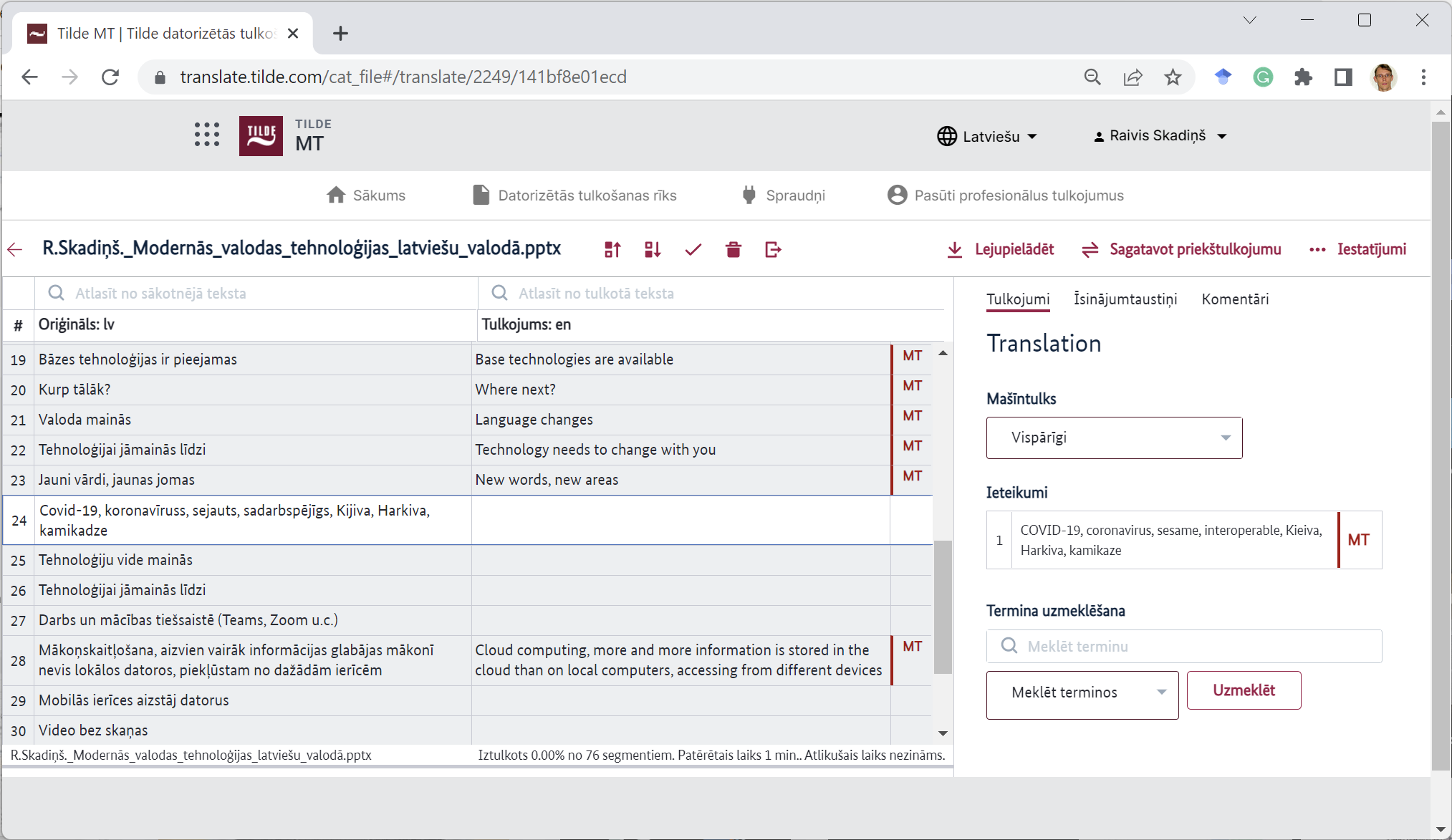 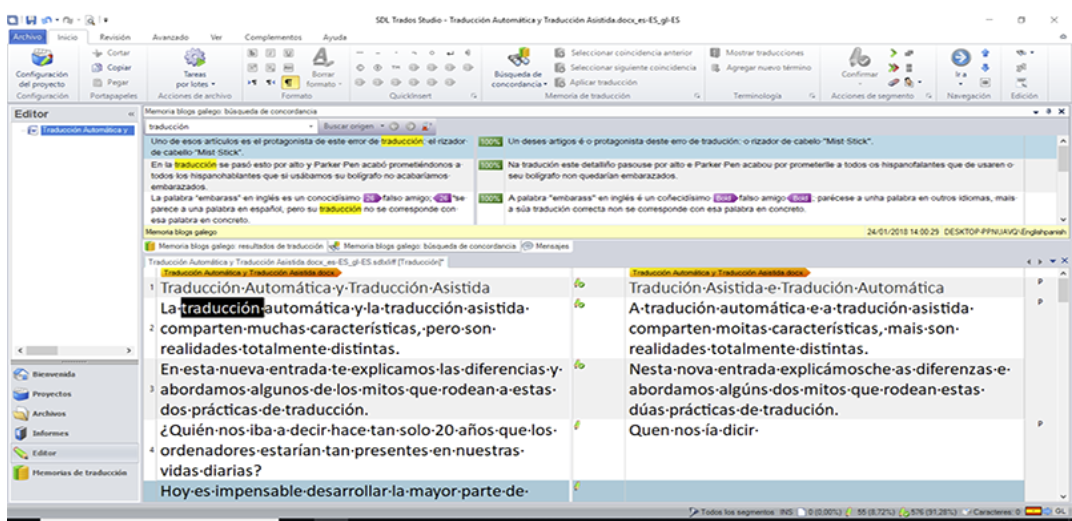 Bāzes tehnoloģijas ir pieejamas
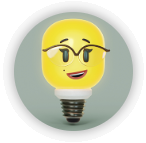 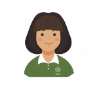 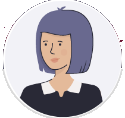 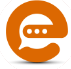 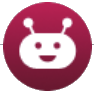 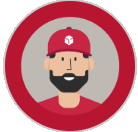 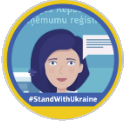 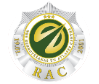 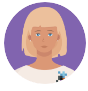 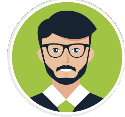 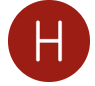 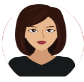 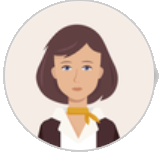 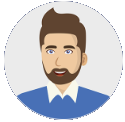 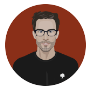 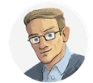 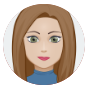 Kurp tālāk?
Valoda mainās
Tehnoloģijai jāmainās līdzi

Jauni vārdi, jaunas jomas
Covid-19, koronavīruss, sejauts, sadarbspējīgs, Kijiva, Harkiva, kamikadze
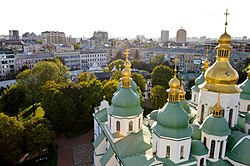 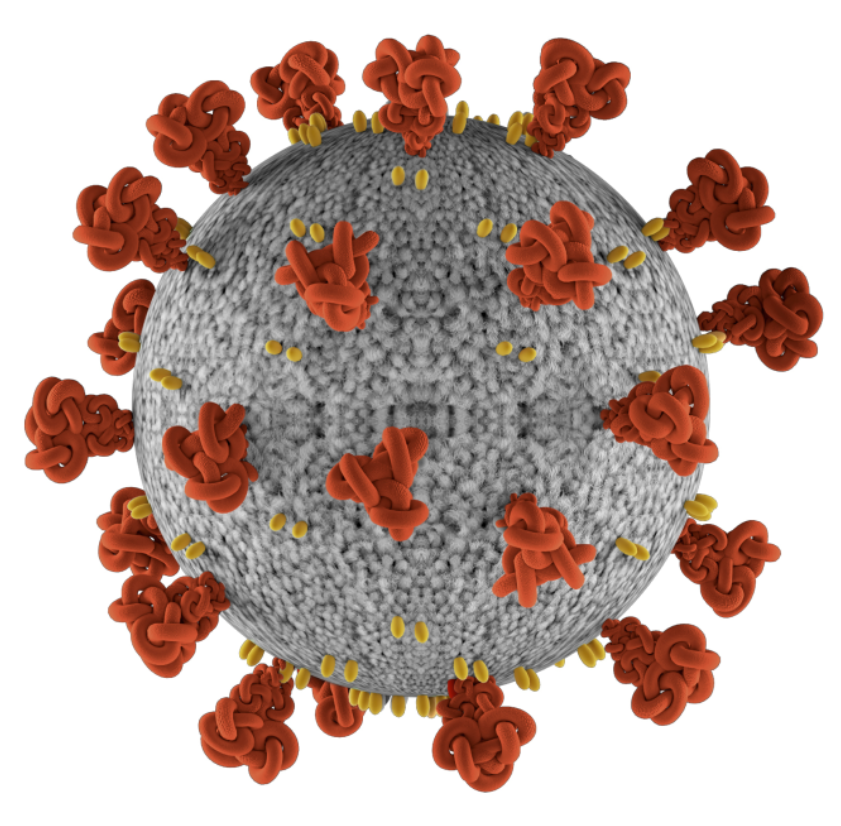 Tehnoloģiju vide mainās
Tehnoloģijai jāmainās līdzi

Darbs un mācības tiešsaistē (Teams, Zoom u.c.)
Mākoņskaitļošana, aizvien vairāk informācijas glabājas mākonī nevis lokālos datoros, piekļūstam no dažādām ierīcēm
Mobilās ierīces aizstāj datorus
Video bez skaņas
Dabīgās valodas interfeisi (balss, čats)
Sapulču asistents
Stāsts no dzīves...

Projekta gaitā nomainījās visas sākotnēji apzinātās prasības
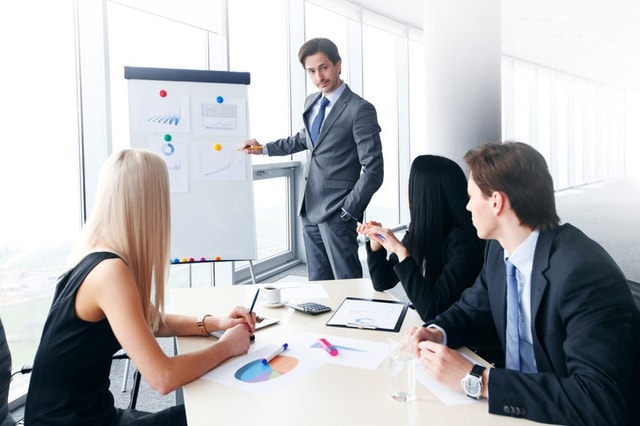 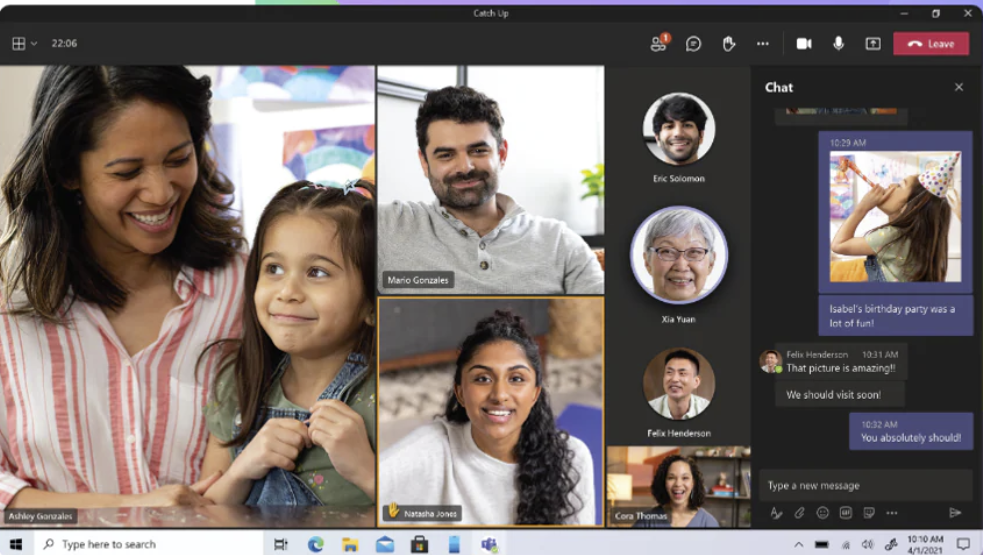 Sapulču asistents
Integrācija
Senos laikos viss bija vienkārši Microsoft Windows & Word

Teksta sagatavošana dažādās vides
Dažādi tulkotāju darba rīki (CAT) – SDL Trados, Memsource, memoQ, MateCAT, Translate5 u.c.
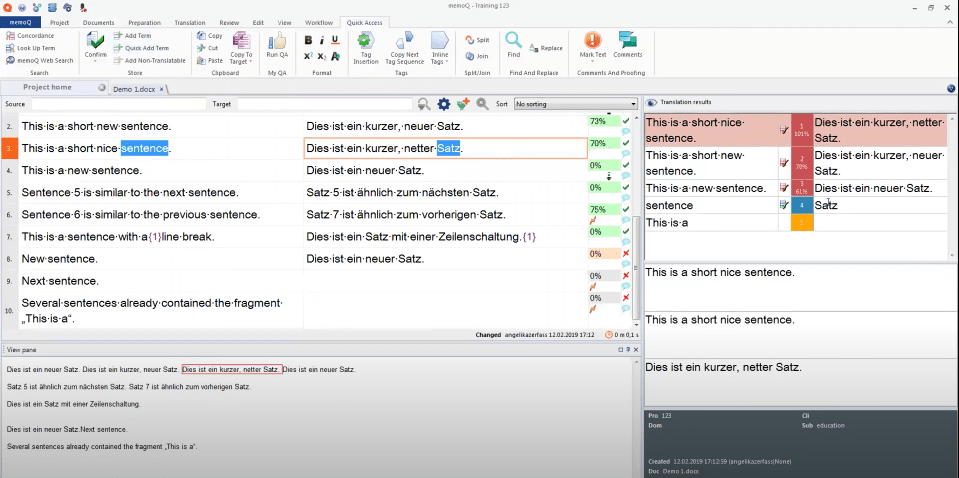 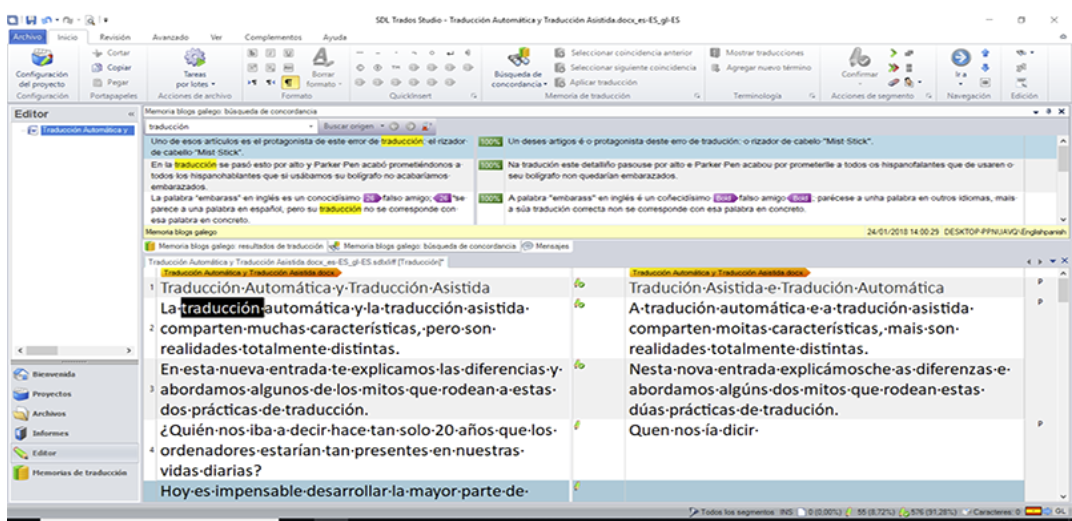 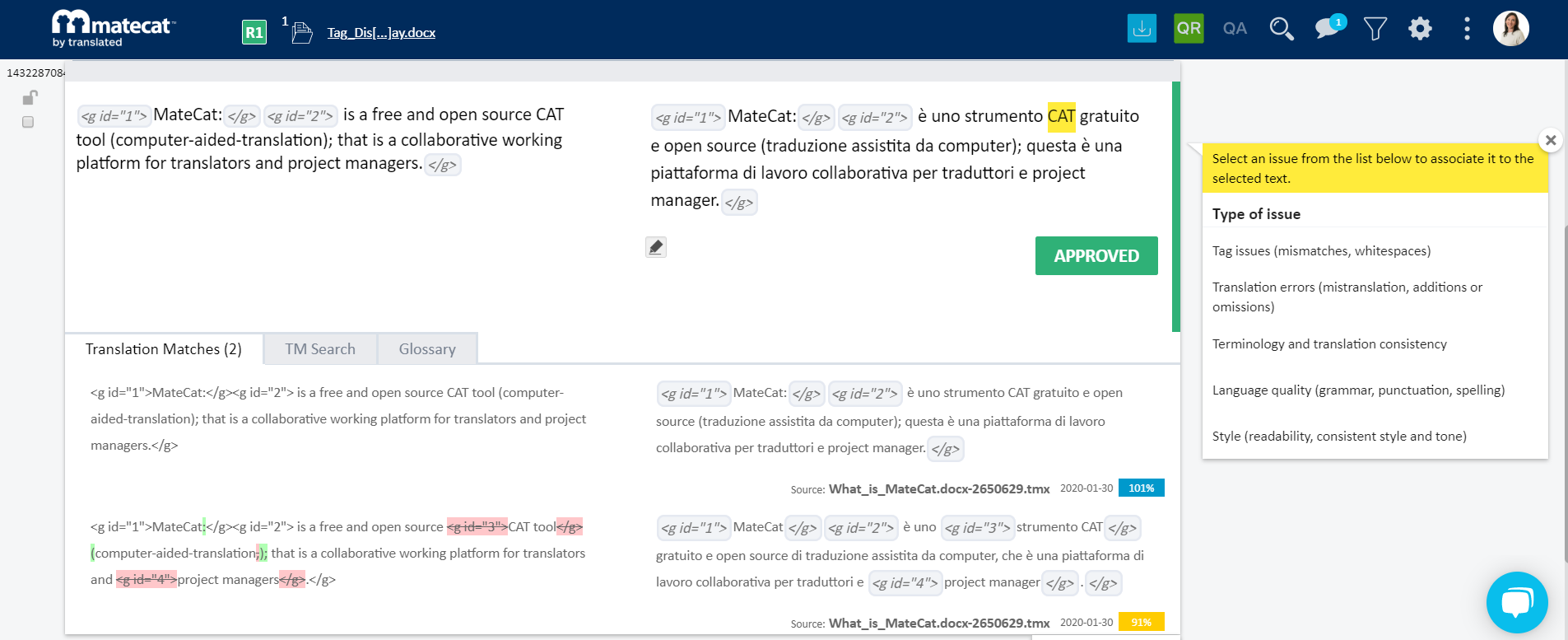 Viens izmērs neder visiem
Lietojumam pielāgoti risinājumi

Tiesām, medicīnai, medijiem pielāgotas runas atpazīšanas sistēmas
Pielāgotas mašīntulkošanas sistēmas
Klientam īpaši pielāgota balss runas sintezatorā

Virtuālie asistenti vispār ir tikai pielāgoti
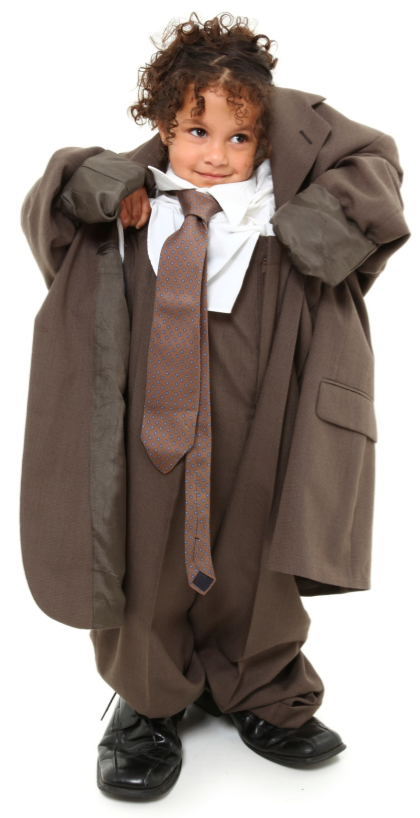 Tehnoloģijas, kas mācās
Tehnoloģija top gudrāka, to lietojot

Mašīntulkošana, kas mācās no redaktora labojumiem un ievēro norādīto terminoloģiju
Runas atpazinējs, kam var iemācīt specifiskus vārdus
Virtuālais asistents, kas mācās no sarunām ar lietotājiem
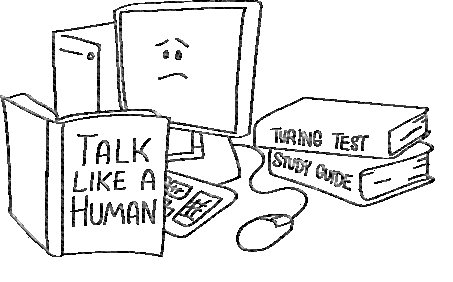 Tehnoloģiju paaudzes mainās
Likumi & vārdnīcas  statistiskās metodes  neironu tīkli  lielie valodas modeļi   vēl lielāki un daudzvalodīgi modeļi  ...

Katra nākamā tehnoloģiju paaudze uzlabo kvalitāti

Runas sintezators: robotiska balss  dabīga balss
Mašīntulkošanas kvalitāte ir ļoti uzlabojusies
...
Attīstības priekšnosacījumi
Šodienas mākslīgā intelekta tehnoloģijas – ko iemācīsi, to arī darīs!
Tulkošana, teksta saprašana, runas tehnoloģijas u.c.


Mašīnmācīšanās & mākslīgo neironu tīklu tehnoloģijas
Pieejamas skaitļošanas jaudas
Pieejami apmācībai nepieciešamie dati
Attīstības priekšnosacījumi
Rītdienas mākslīgā intelekta tehnoloģijas
Lieli daudzvalodīgi modeļi
Ko pielāgo dažādiem uzdevumiem
Teksta saprašana, jautājumu atbildēšana, teksta kopsavilkumi, teksta ģenerēšana, attēlu ģenerēšana un daudzi citi

Šiem modeļiem it kā piemīt latentas zināšanas par to, kas tiem nekad nav mācīts, veselais saprāts

Izaicinājumi
Tas vairs nav pieejams visiem
Datu trūkums, skaitļošanas jaudas
Mākslīgais intelekts kļūst par lielo IT kompāniju cīņas lauku
Aizvien biežāk saskaramies ar dažādie ētikas jautājumiem
Kā tas attiecas uz mani?
Modernas valodas tehnoloģijas latviešu valodai ir pieejamas šodien

Tās var pielāgot dažādiem lietojumiem un integrēt dažādos procesos, lai tās būtu piemērotākas, kvalitatīvākas un ērtāk lietojamas

Dari ko darīdams – nepazaudē datus!